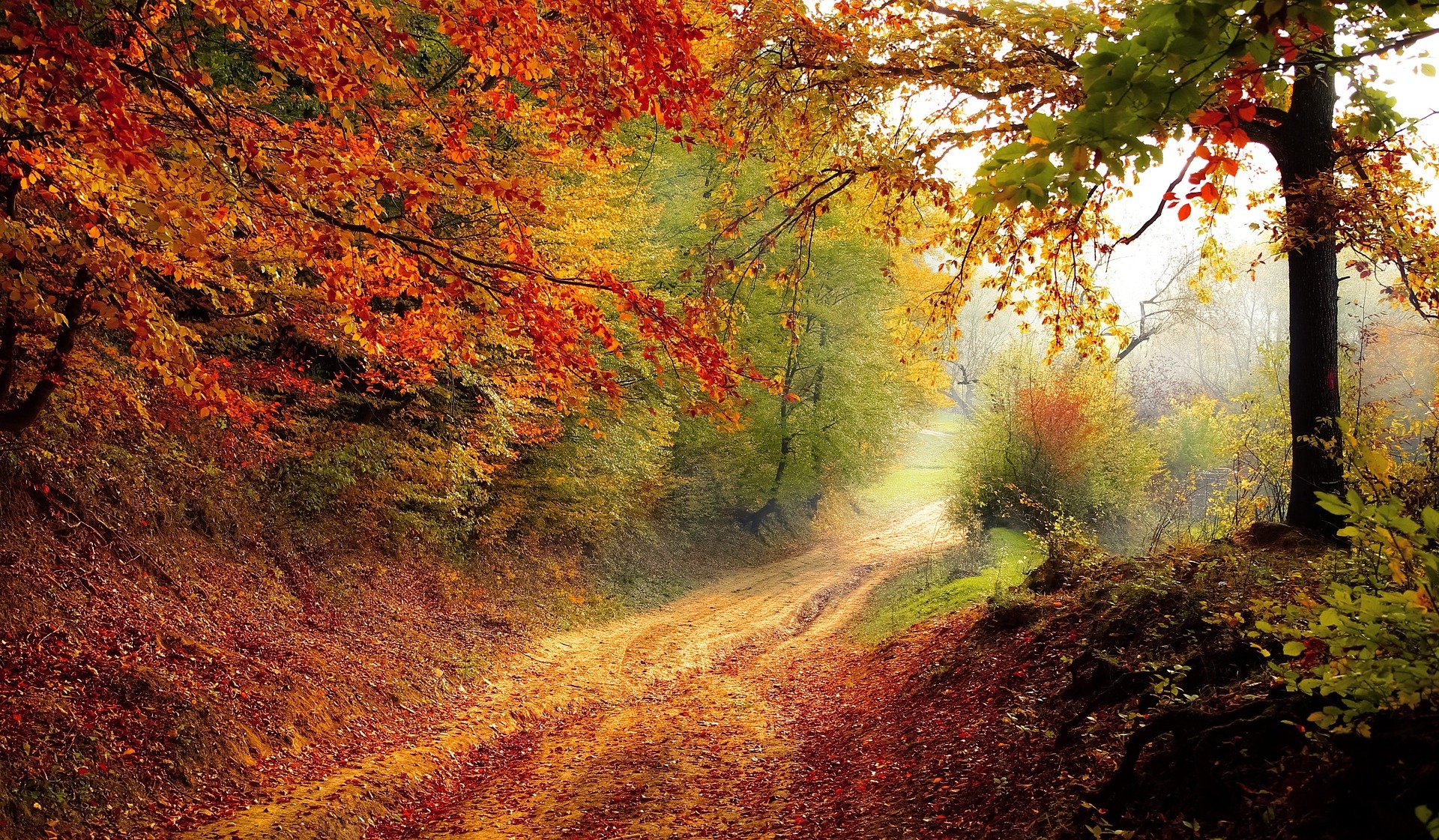 How to resolve trauma
Resolving deep—seated trauma once and for all! 
You have spent years in psychotherapy with no lasting change.
Give yourself the gift of healing your trauma.
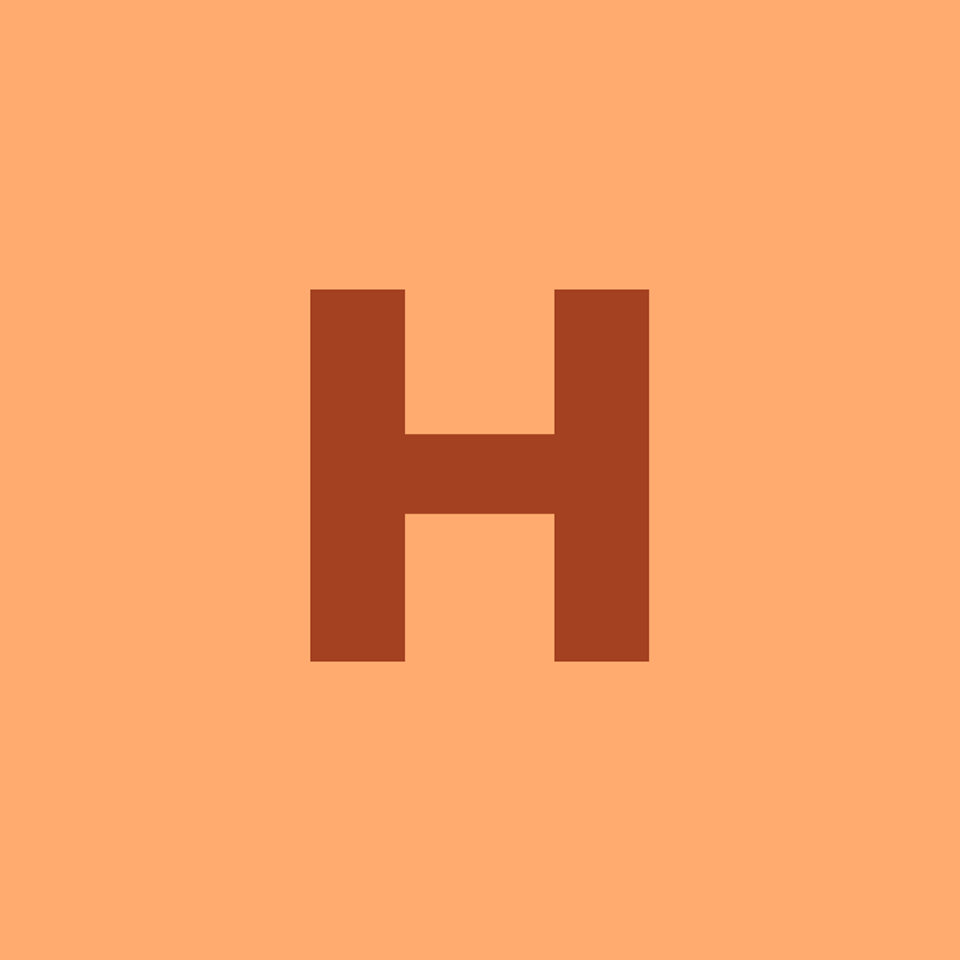 www.healingwiththerev.com